COE 426 Data Privacy
Lecture 3: Privacy Impact and Risk Assessment

References: 
Sides from Prof. Bhargave (Privacy in Computing)NIST Privacy Framework
Announcement
Quiz 1 is Next Sunday 20/9/2020
Objectives
What is data risk management? 
Risk terminology 
Risk management procedure 
Privacy risk assessment 
Privacy impact assessment
3
COE426: Lecture 3
Introduction
Risk management is the on-going process of identifying, assessing, prioritizing, and addressing risks
Risk management ensures that organizations have assessed and planned for risks that are most likely to have an effect on their operations
4
COE426: Lecture 3
Risk Terminology
Threat: is something (generally bad) that might happen 
Natural disaster 
Cyber attack 
Vulnerability: is any exposure (or weaknesses) that could allow a threat to be realized 
Lack of power backups 
Misconfiguration or software bugs
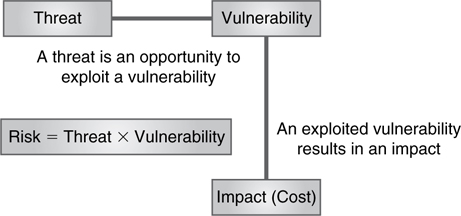 COE426: Lecture 3
Risk Terminology
Risk: is the likelihood that a particular threat will be realized against a specific vulnerability
Not all risks are inherently bad; some risks can lead to positive results
The extent of damage (or even positive effect) from a threat determines the level of risk
Impact: refers to the amount of harm a threat exploiting a vulnerability can cause
if a virus infects a system, the virus could affect all the data on the system.
COE426: Lecture 3
Risk Terminology
Risk = Threats × Vulnerabilities
Multiplying the probability of a threat and the likelihood of a vulnerability yields the risk of that particular event
Risks apply to specific assets or resources. 
Multiplying the risk probability by the value of the resource, the result is the expected loss from exposure to a specific risk
COE426: Lecture 3
Risk Methodology
A risk methodology is a description of how risk is managed. It should include:
Approach to be used to carry out the steps of the risk methodology process
Required information
Techniques to address each risk
COE426: Lecture 3
Risk Management
In ISO 27000: "Risk management is a systematic application of management policies, procedures and practices to the activities of communicating, consulting, establishing the context and identifying, analyzing, evaluating, treating, monitoring and reviewing risk"

Risk management steps:
Establishing the context
Risk identification
Risk analysis
Risk evaluation
Risk treatment
Risk communication and consultation
Risk monitoring and review
Risk assessment
9
COE426: Lecture 3
[Speaker Notes: https://dataprivacymanager.net/7-steps-and-elements-of-privacy-risk-management/

Risk identification, risk analysis, and risk evaluation are collectively referred to as risk assessment, a sub-process of the overall risk management process.]
Risk Management Process
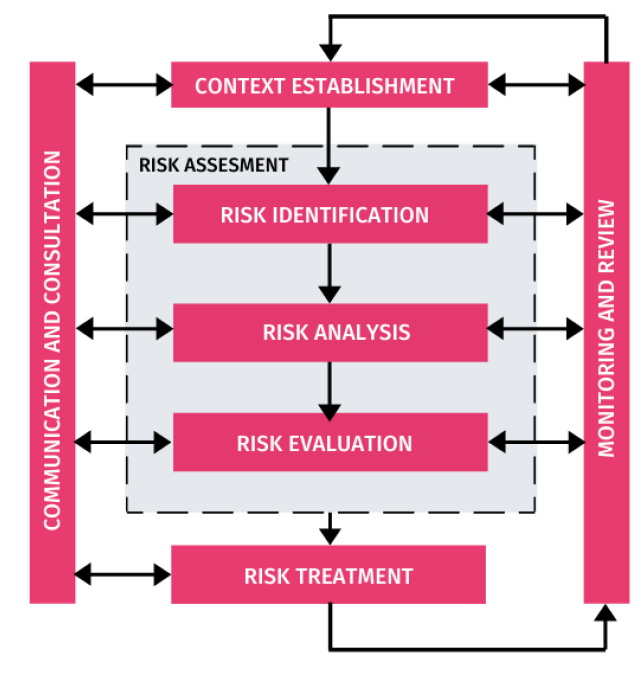 10
COE426: Lecture 3
1- Context Establishment
In information security, this involves defining the scope and boundaries, and establishing appropriate organizational structure 
In data privacy, this can be 
Defining the nature, scope, and context, and purpose of processing data 
Organization objectives for protecting data privacy 
Naming stakeholders 
Defining roles and responsibilities 
Specifications of records 
Develop risk evaluation, impact, and acceptance criteria
11
COE426: Lecture 3
2- Risk Identification
Objectives:
Determine what could happen to cause a potential loss to assets 
Gain insights into how, where, and why the loss might happen
Risk identification sub-steps 
Identification of assets: the only asset is PIIs
Identification of threats:
Application level
Communication level
System level
Audit trails
12
COE426: Lecture 3
2- Risk Identification
Identification of existing controls
Technical 
Organization structures 
Legal
Identification of vulnerabilities
Personnel
Hardware/Software 
Policies/procedures 
System configuration 
Third parties  
Identification of consequences: damage to individual's rights and freedom
Benign inconveniences 
Moderate disruptions 
Catastrophic events
13
COE426: Lecture 3
3- Risk Analysis
Risks are associated with potential damage to tangible and intangible assets 
Risk analysis can qualitative or quantitative
Qualitative analysis uses a scale to describe probability and consequences. 
Consequences -> insignificant, minor, medium, major, catastrophic
Probability -> rare, unlikely, probable, likely, certain
Quantitative uses a numerical scale
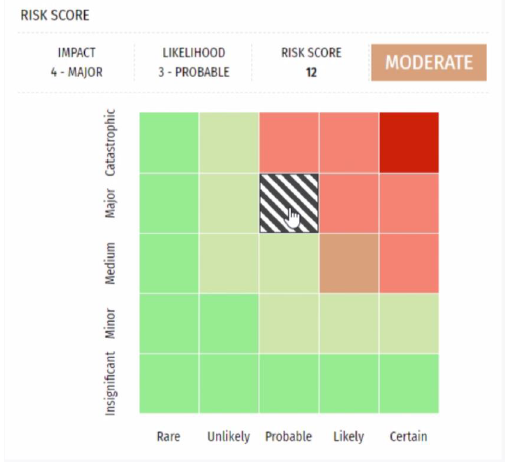 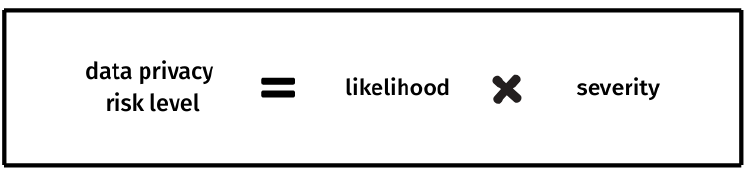 14
COE426: Lecture 3
4- Risk Evaluation
The output from the risk analysis phase is used as input to risk evaluation 
Level of all risks need to be compared against risk evaluation criteria and risk acceptance criteria
15
COE426: Lecture 3
5- Risk Treatment
The process of selecting and implementing of measures to modify risk 
Options to treat risks (ISO 27005)
Risk acceptance (retention) 
Risk mitigation (modification)
Risk transfer (sharing)
Risk avoidance 
Mitigation controls 
Anonymization and pseudonymization 
Encryption
16
COE426: Lecture 3
Process Summary
Establishing the context: understanding the organization (e.g., processing of personal data, roles, responsibilities), the technical environment and the factors influencing privacy risk management (e.g., legal, contractual, business, etc) 
Risk assessment: identifying, analyzing the evaluating risks to data subjects 
Risk treatment: defining privacy safeguarding requirements, identifying and implementing privacy controls to avoid or reduce the risks to data subjects 
Communication and consultation: getting information from interested parties, obtaining consensus on each risk management process, and informing data subjects about risks and controls 
Monitoring and review: following up risks and controls and improving the process
17
COE426: Lecture 3
Impact Assessments
One deliverable of the privacy risk assessment process is Privacy Impact Assessment (PIA) or Data Protection Impact Assessment (DPIA)
An evaluation conducted to assess how the adoption of new information policies, the procurement of new computer systems, or the initiation of new data collection programs will affect individual privacy
18
COE426: Lecture 3
PIA and DPIA Fundamentals
The basic principles of PIA and DPIA are similar
During each stage of a PIA or DPIA, define the following
The parties (data controllers, processors, and subjects)
The data nature and scope
The purposes of data processing
The compliance requirements under GDPR and/or other legislation
PIA and DPIA are iterative cycle of four sequential stages:
Defining the context of personal data processing
Establishing controls to ensure compliance with the fundamental principles
Assessing associated privacy risks
Validating the attained data protection level
19
COE426: Lecture 3
Case Study: Tracing Applications
Several measures have been to limit the spread of COVID-19, including
social distancing, mass testing, quarantine and lockdown, and contact tracing
Proactively inform people who contacted an infected patient
Often performed manually; it is labor intensive
A recent study concluded that "viral spread is too fast to be contained by manual contact tracing, but could be controlled if this process was faster, more efficient and happened at scale" 
Goal: a system for contact tracing that enables a scalable approach to monitor the spread of the disease and notify potentially infected people immediately 
Answer the following questions:
What are core functionalities of contact tracing applications? 
What data need be collected? Who are the stakeholders? 
What security/privacy risks can you identify in contact tracing apps? 
What controls need to be taken to mitigate such risks?
20
COE426: Lecture 3
References
21
COE426: Lecture 3